“女性与媒体”阅读沙龙第四次读书会（6.27）
《末日松茸：资本主义废墟世界中的生活可能》
安娜秦著 谢孟璇译
主读：谢春波 徐迎春
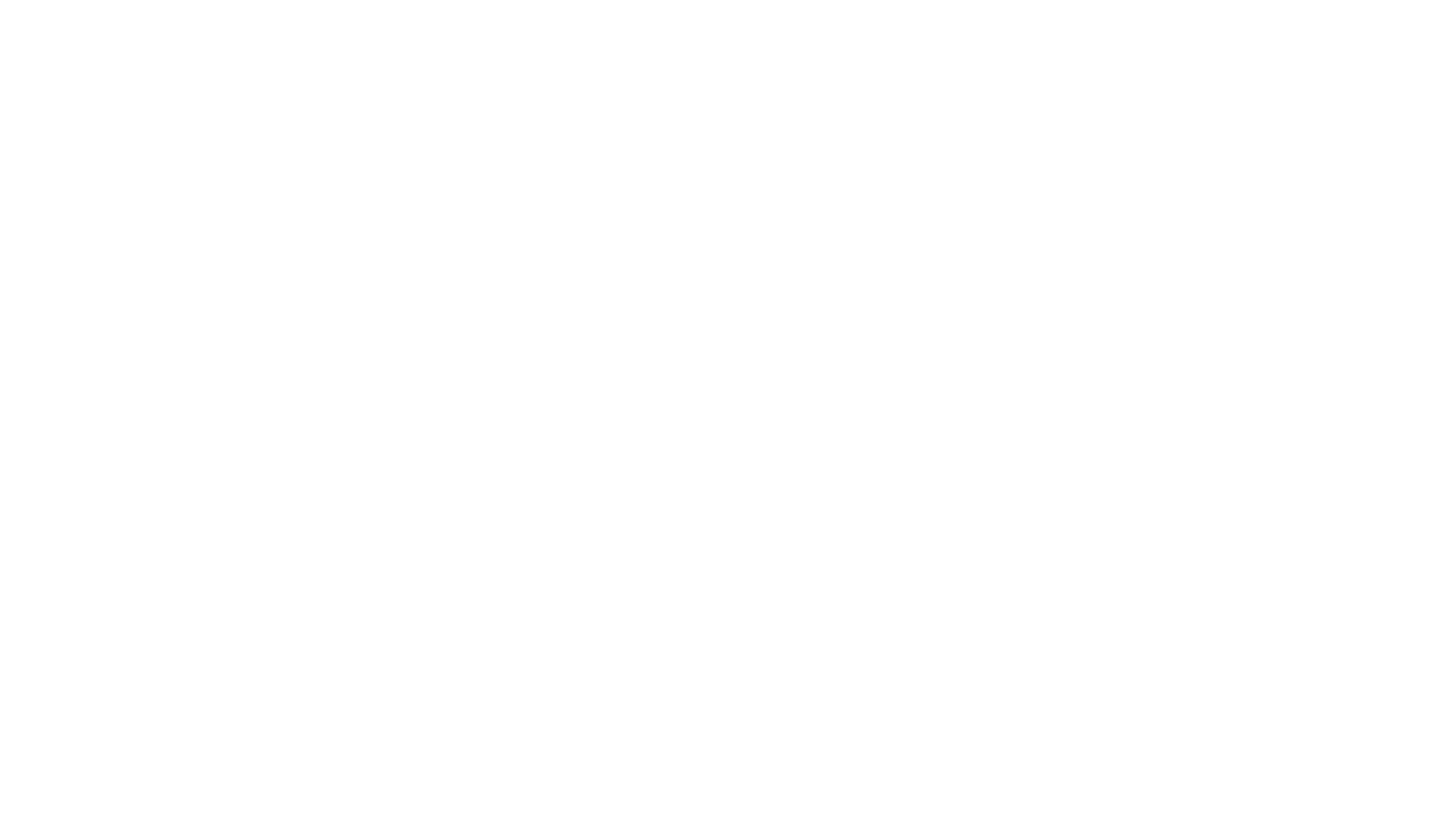 三、四部分章节分布
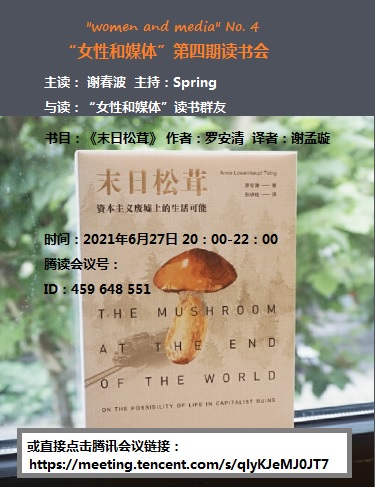 第三部分：受干扰的起点：无心插柳的设计
十一、森林的生命力
十二、历史
十三、起死回生
十四、意外之喜
十五、废墟
十六、科学作为转译
十七、纷飞的孢子
插曲：婆娑起舞
第四部分：夹杂于各种事物之间
十八、松茸十字军：等待真菌行动
十九、平凡的资产（共同的资产？）
二十、抗拒终结：我这一路上遇到的人
孢子的踪迹：一朵蘑菇的未来冒险
人为干扰协调及历史
日本的森林管理
制造一种混乱：一种能让松树生长的混乱

里山是日本传统的农村地景，将林地、稻耕及水资源管理结合在一起，林地——里山的核心概念——一度受到干扰，因此需要通过收集柴火、制造木炭、还有无伐木森林产品的方式加以维系。现今里山林地里最有价值的产品就是松茸。为松茸复育林地刺激了其他生物的另一套生活系统：松树与橡树、林下草本植物、昆虫、鸟类等。复育需要人为干扰，而干扰能提升多样性与生态系统的健康运作。

干扰是一种以生活方式为依据的观点问题
森林的生命力聚合体
地景做为超越人类戏剧的现场，是让人类远离自大的根本工具。地景不是历史动态的背景：它们本身也很活跃。观察正在成型的地景，它们也让森林成长。松茸森林是打造、转化地景的类聚地。这部分就是要从干扰说起——将干扰做为起点、亦即行动的开端。干扰为具有转化力的遭遇重新编排机率。地景区块从干扰中浮现，于是不稳定也会在超越人类社会性的状态下发生。

松材线虫
云衫天牛：线虫搭坐天牛气管上在树间移动  松树杀手？
（研究复音的聚合体，亦即事件存在的方式，而不是只分析一种生物或一种关系；物种与物种的敏捷性会在聚合体的协调中彼此磨合。协调的存在或消失，是取决于历史变迁的偶然性）
                 聚合体能组合、变化、解散
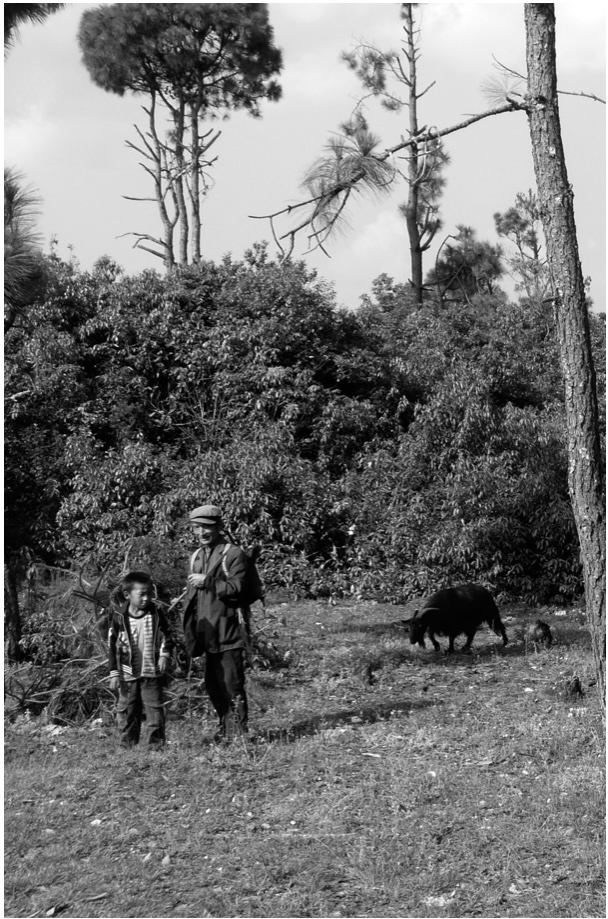 历史：
考察四种历史：日本里山、芬兰北部、云南中部、美俄勒岗
历史即是人类说故事的方式，也是一套被我们化为故事的过往剩余物。。。历史可说是众多轨道共同创造世界的记录，不管那是人类还是非人类所为。
日本K教授环境经济学家
未来的可持续性最好借助怀旧来形成模式？

在被抛弃的林地里建造灌溉系统、种稻谷、开发森林、建造烧木炭的窑，找到了一个用农民的眼睛和耳朵来维护森林的方式。

日本：农业森林
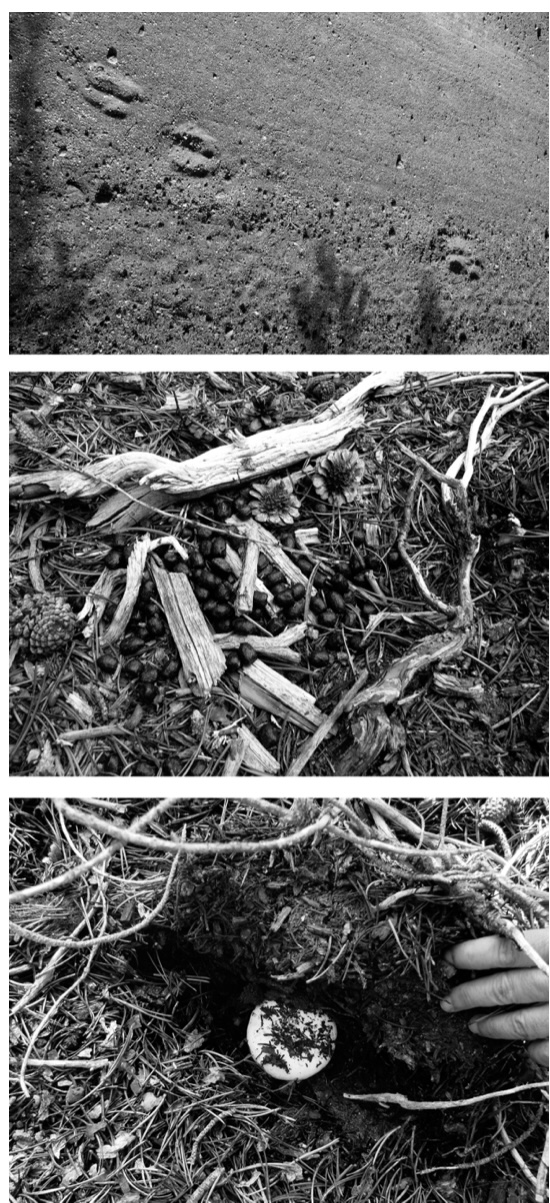 美国俄勒岗：黄松消失的林业管理
本地土著人消失、火被控制
工业森林 砍伐
黄松消失
伐木公司退出，资金退出
黑松生长，松茸生长旺盛
关于疏松过密黑松的林业管理者和采松茸者之间的对话
废墟：
全球历史
破败的工业森林是如何独立或相伴地有所产出？跨国度的因缘际会又是如何造就森林？这因缘际会所展现的不是一套支配一切的框架，而是带领我们看见如何在国家、区域与当地地景中曲折进出的关连性。这些都源自于共同的历史，同时也来自不可预期的平行发展，以及不可思议的协调时刻。
不安稳是全球一致的现象，但是它与一元化的全球势力现场并不一致。想了解追求进步这条路如今为我们留下了什么，我们必须去追踪不断变动的废墟区块。
全球趋同时刻
现代林业管理特征：严禁烧树
另一个趋同现象：在日本与美国这两个地区，林地上的精英树种的价值之高都要归功于早期住民——还有国家暴力，是森林早期的经营形式导致它变成现在国家与企业所宣称的样貌。
东南亚工业森林导致全球木材价格暴跌
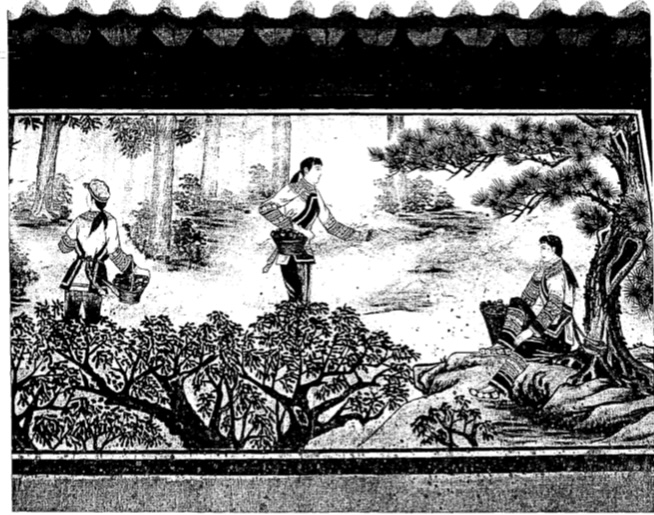 科学做为转译
就此意义而言，转译创造出了科学当中不连贯和不相容的区块。
混乱的转译以及通过转译形成的知识区块。

采取不同的干扰方法
松茸的关系性考察很重要
Case： 纷飞的孢子
松茸的起源争论
时间、地点、环境（人类贸易、旅游散播）
生态系统在变动，而非松茸或人在动
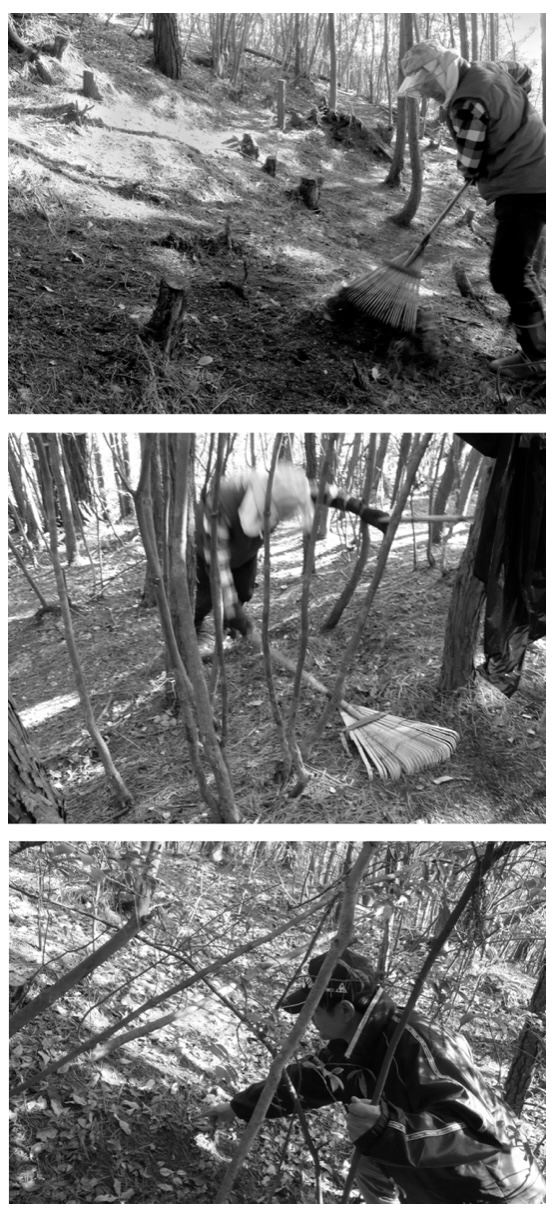 舞蹈
生命线在森林中通过感知、移动和定位得以追踪，可称为舞蹈。 
每一种舞蹈都是通过不一样的审美和定位，由共同的历史得以建构。
潜在公地
潜在公地不是人类专属的飞地
潜在公地不会对人人皆有利
潜在公地无法妥善制度化
潜在公地无法救赎我们
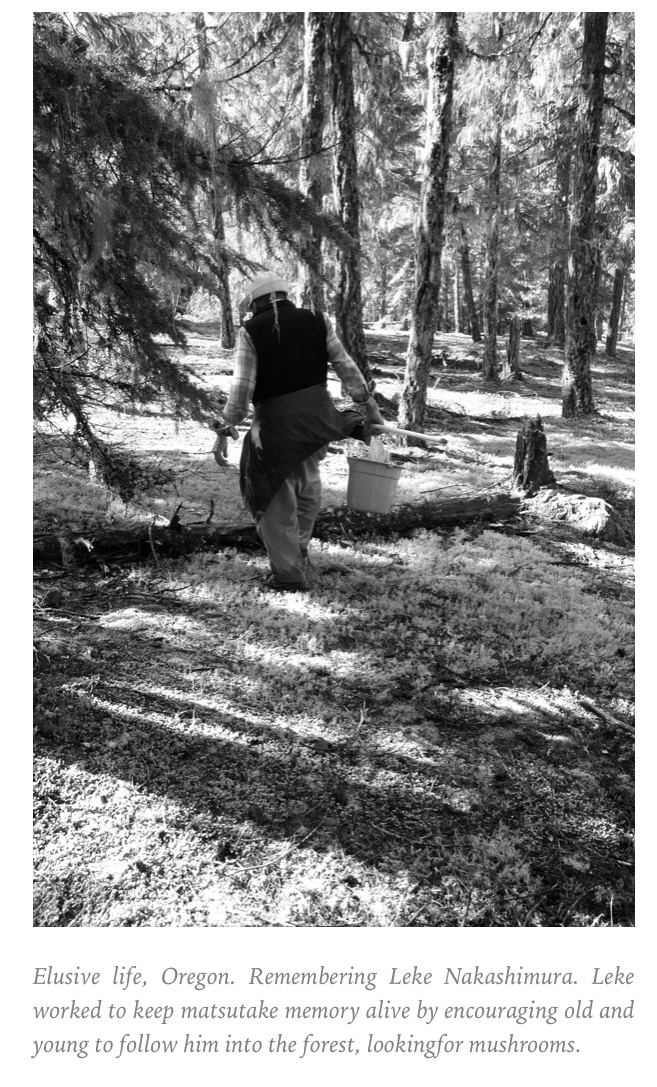 抗拒终结
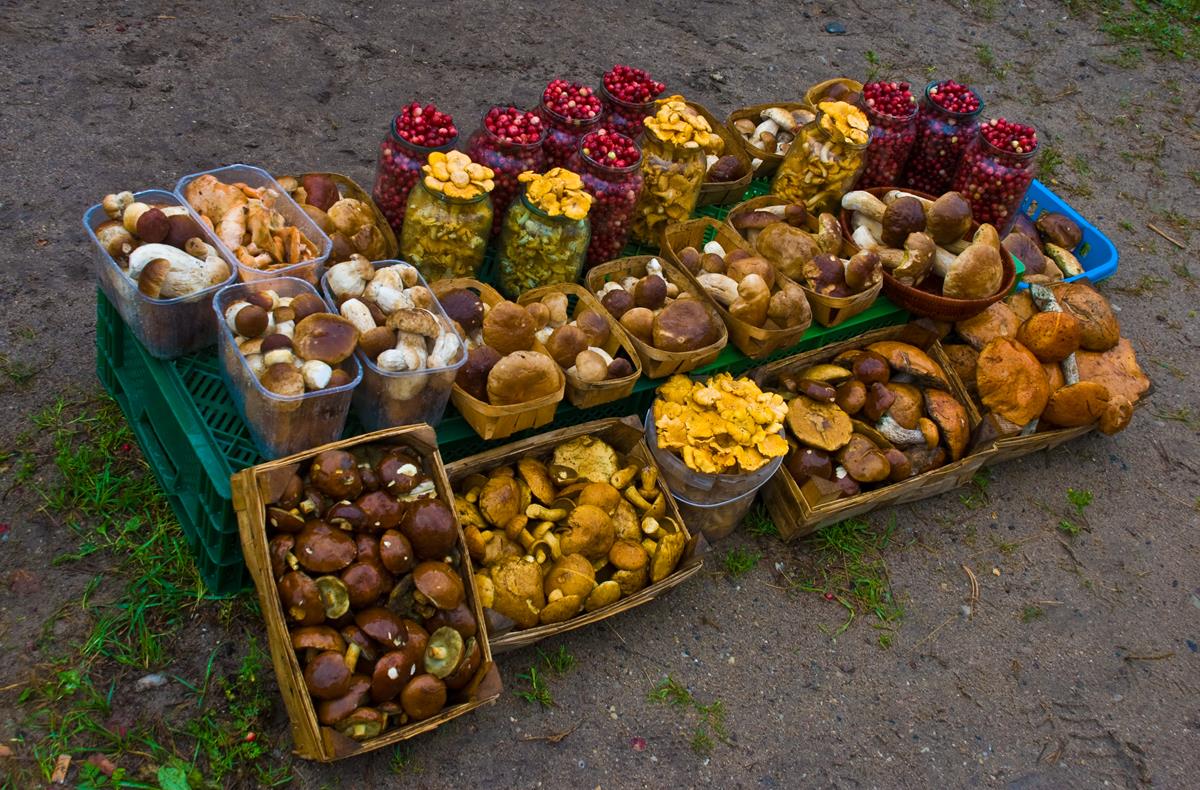 污染（ contaminate）(不纯)
遭遇（encounter）
残余积累（salvage accumulation）
与物：异化（alienation）+ 人的同化（homogenization）以达到社会进步（progress）
共生（co-development）